スライド１
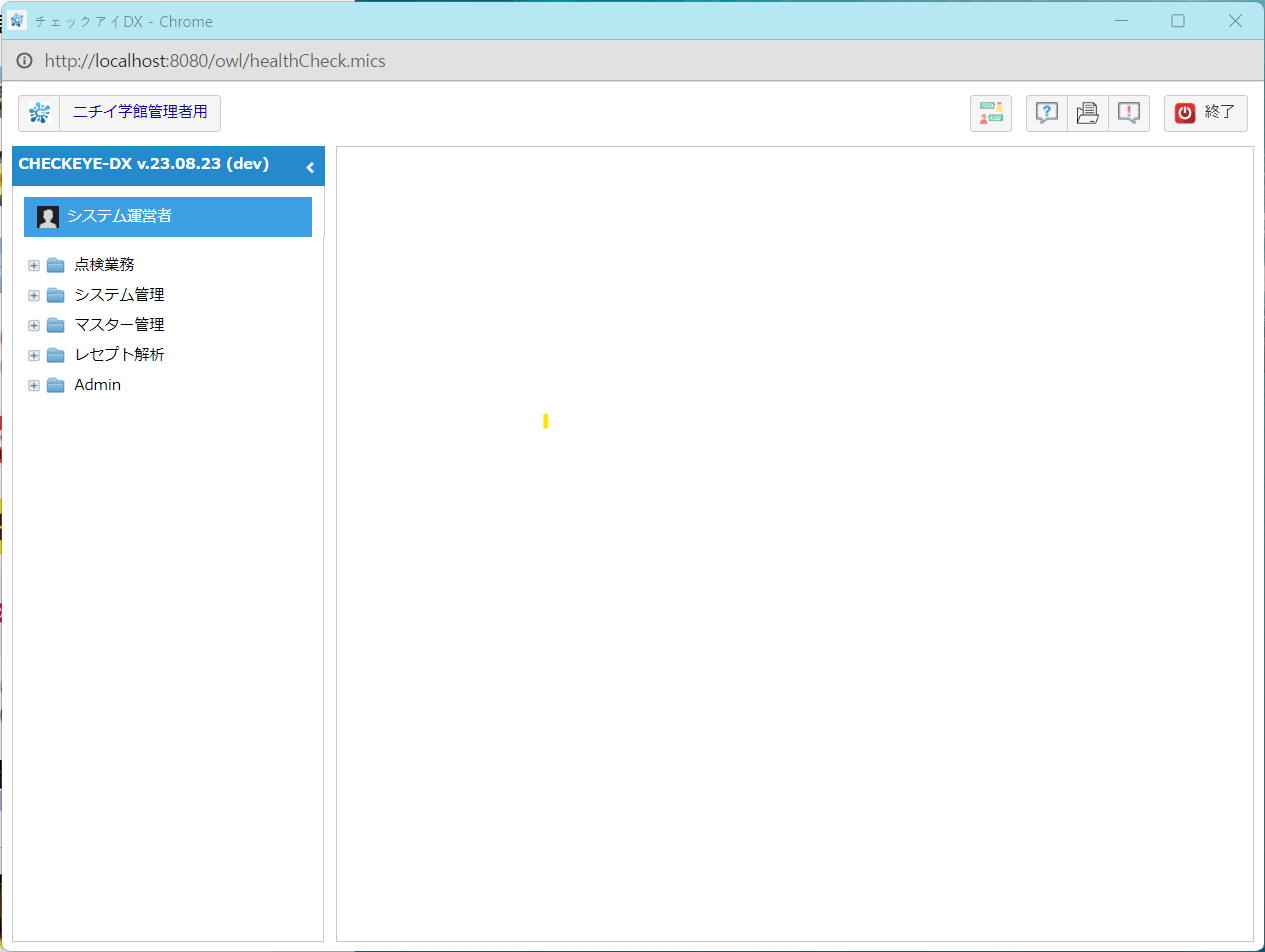 スライド２
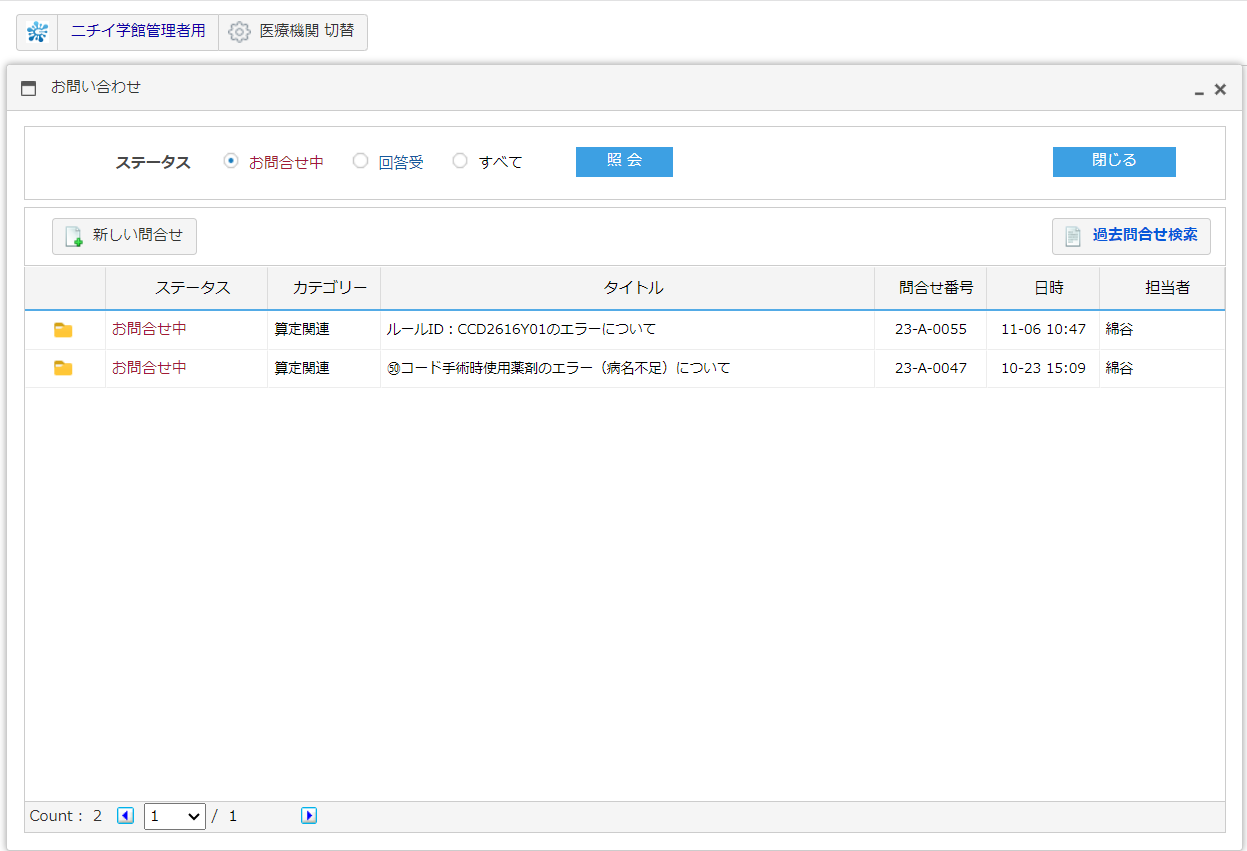 スライド３
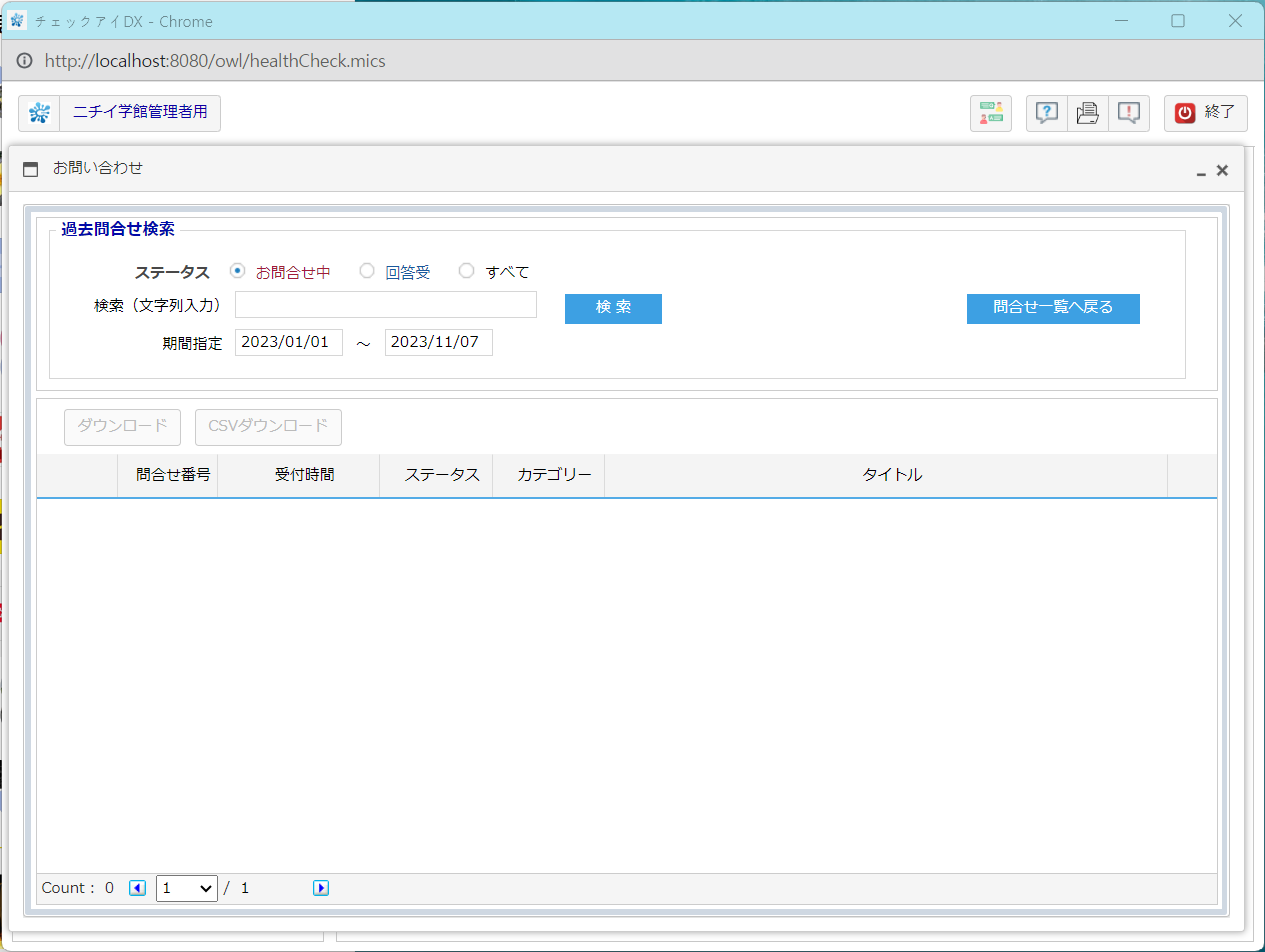 スライド４
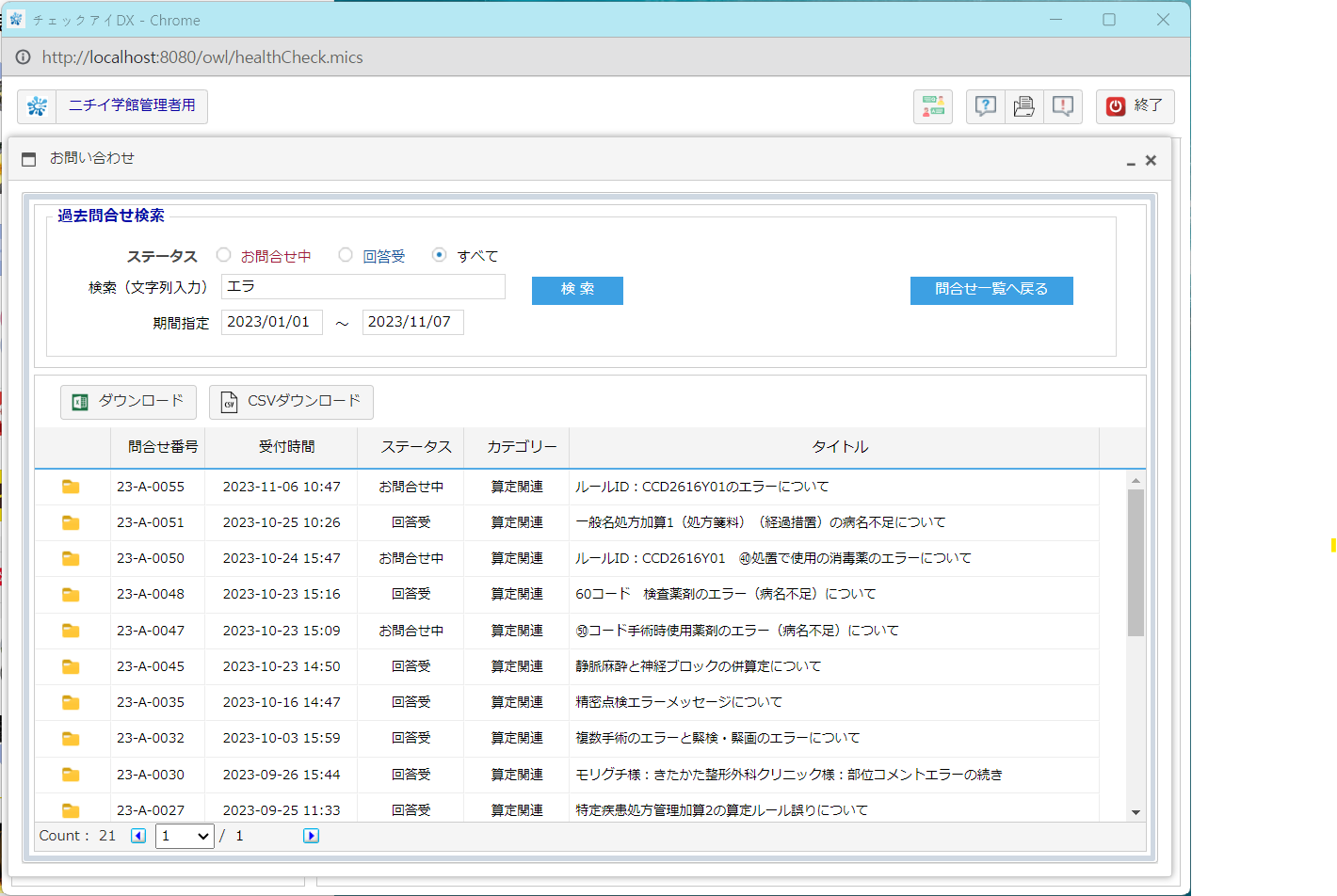 スライド５
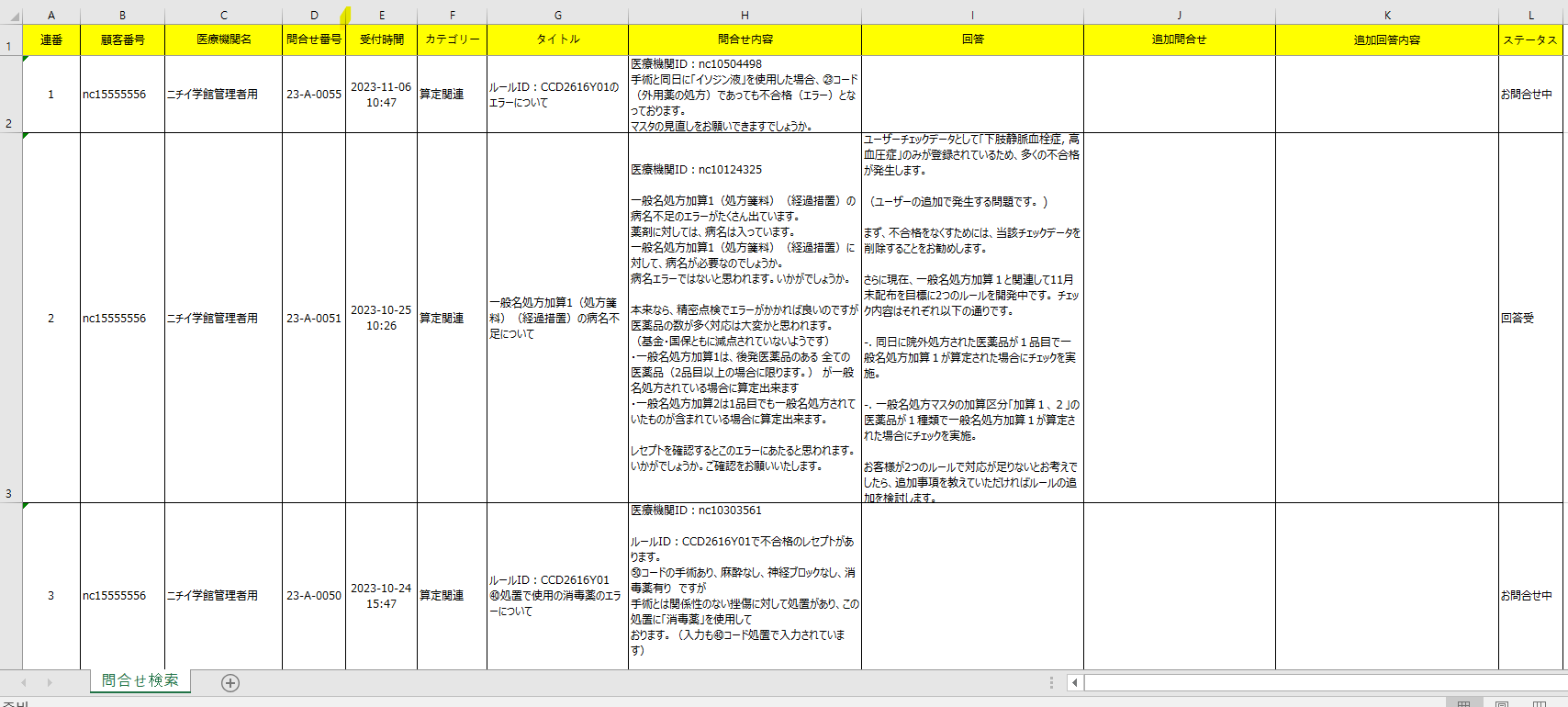 スライド６
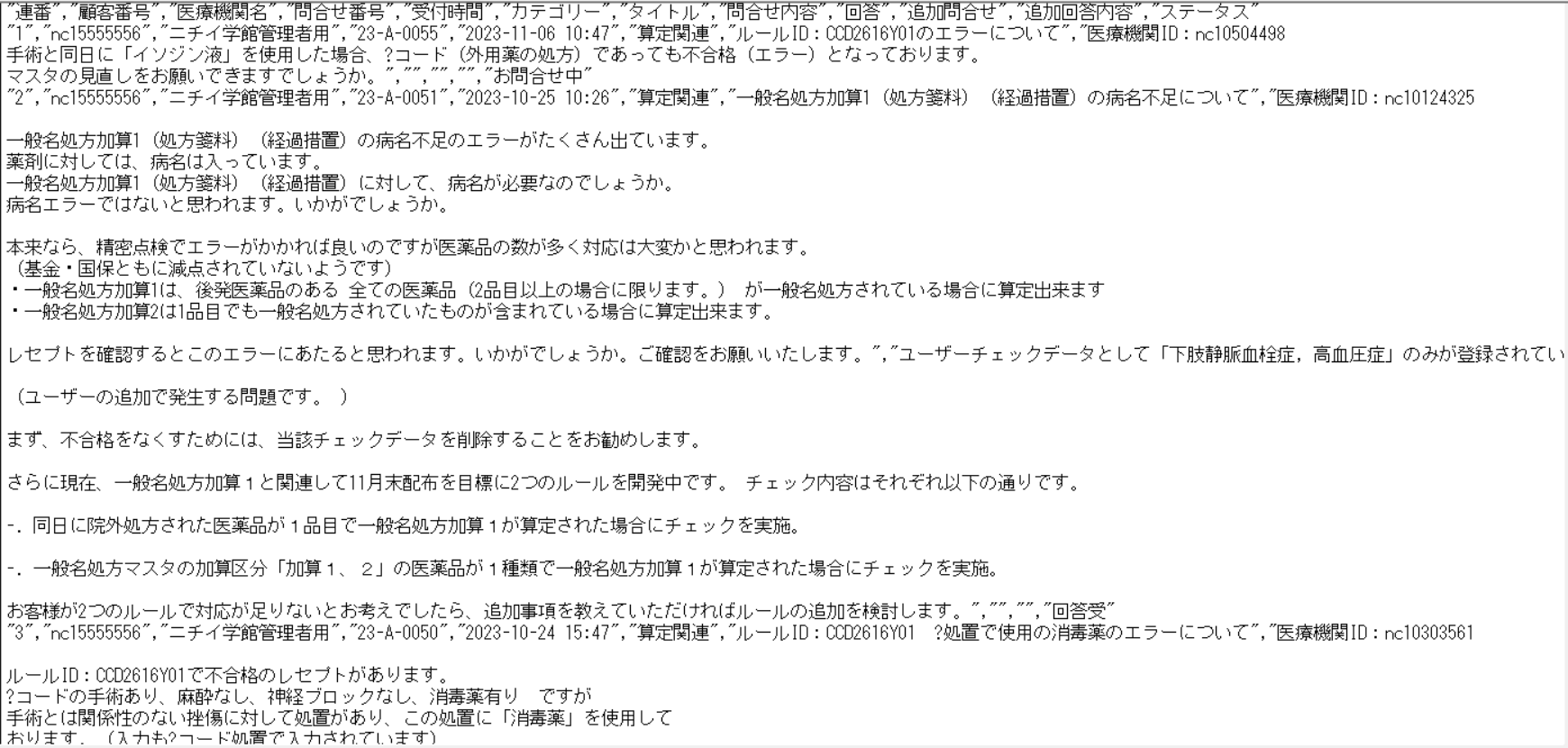 スライド７
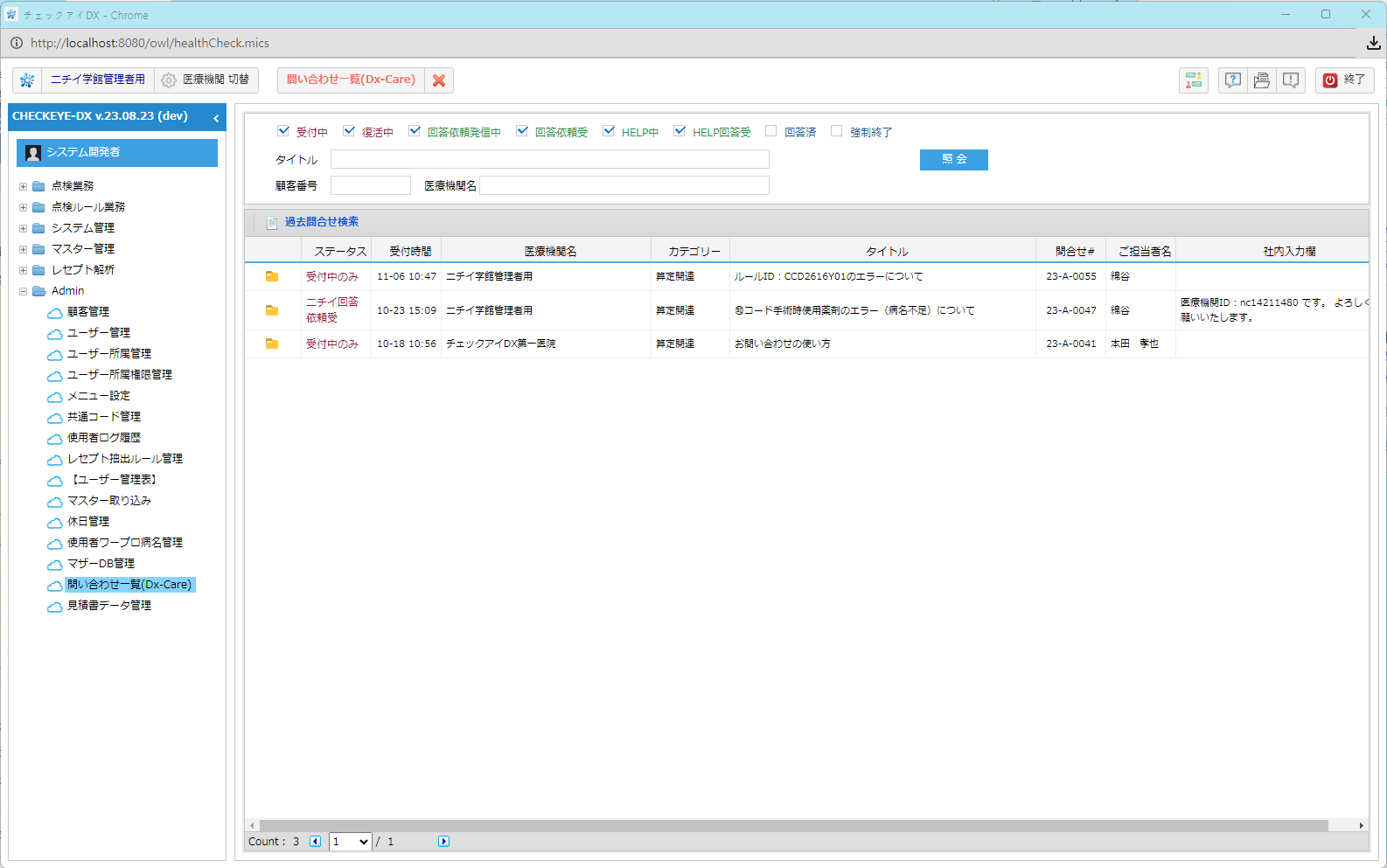 スライド２
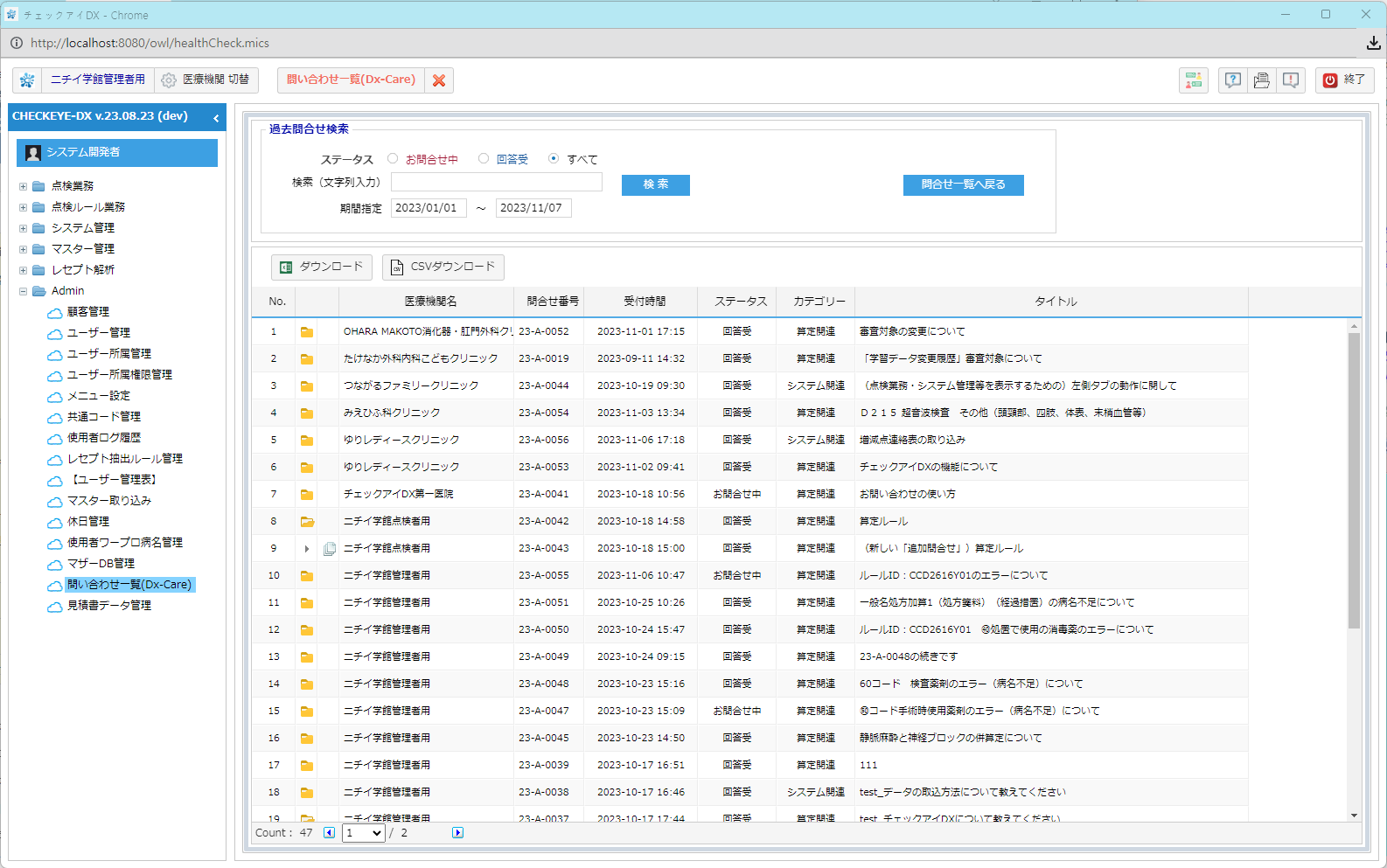